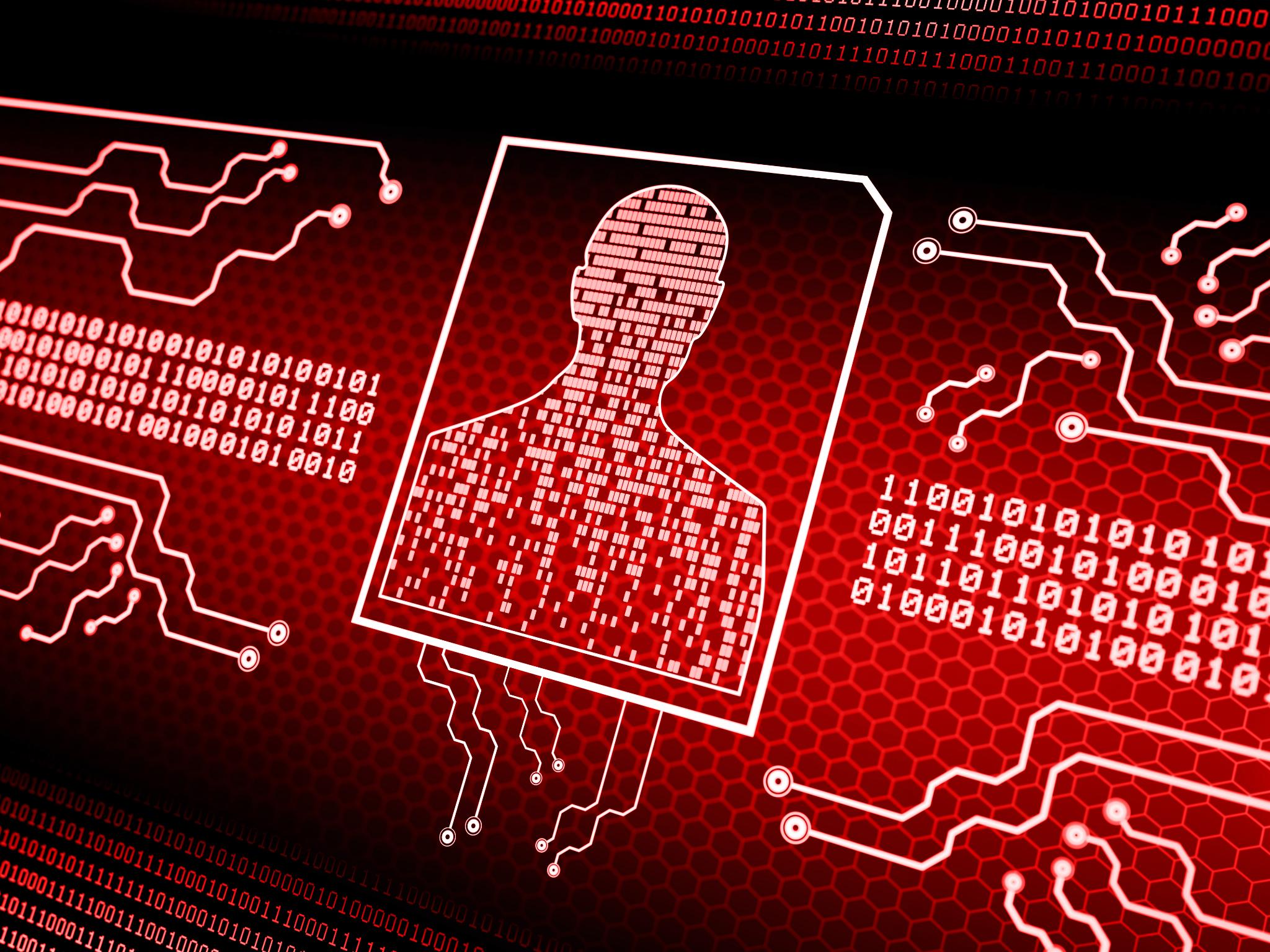 Durch den Cyber-Dschungel: Informationssicherheitsrisiken zähmen
Ein Überblick über Risiken und deren Managementstrategien
Cybersecurity Summit 2025
Jascha Wachsmuth-Temme
[Speaker Notes: KI-generierte Inhalte können fehlerhaft sein.

---

In der heutigen digitalen Welt stellen Informationssicherheitsrisiken eine der größten Bedrohungen für Unternehmen und Organisationen dar. Diese Präsentation wird die verschiedenen Arten von Informationssicherheitsrisiken untersuchen, deren Klassifizierung und die Bedeutung eines Reifegradmodells für das Risikomanagement.]
Wer bin ich?
Jascha Wachsmuth-Temme
IT Security Manager
GRC Experte
27001
Grundschutz
TISAX
Grundschutz
42001
Speaker
Moderator
[Speaker Notes: Wir beginnen mit einer Einführung in Informationssicherheitsrisiken, gefolgt von einer Klassifizierung von Ereignissen in White Swan, Grey Rhino und Black Swan. Danach erläutern wir das Risk Management Maturity Model und seine fünf Reifegrade. Schließlich betrachten wir die Integration der Ereignisklassifizierung in das Reifegradmodell und Strategien zur Bewältigung von Ereignissen auf den verschiedenen Reifegraden.]
Heutige Agenda
Einführung in Informationssicherheitsrisiken
Klassifikation von Tieren
Erklärung des Risk Management Maturity Model
Integration der Tierwelt in das Reifegradmodell
Strategien zur Bewältigung von Ereignissen auf verschiedenen Reifegraden
[Speaker Notes: Wir beginnen mit einer Einführung in Informationssicherheitsrisiken, gefolgt von einer Klassifizierung von Ereignissen in White Swan, Grey Rhino und Black Swan. Danach erläutern wir das Risk Management Maturity Model und seine fünf Reifegrade. Schließlich betrachten wir die Integration der Ereignisklassifizierung in das Reifegradmodell und Strategien zur Bewältigung von Ereignissen auf den verschiedenen Reifegraden.]
Einführung in Informationssicherheitsrisiken
[Speaker Notes: Informationssicherheitsrisiken sind potenzielle Bedrohungen für die Integrität, Vertraulichkeit und Verfügbarkeit von Informationen. Sie entstehen aus verschiedenen Quellen und können erhebliche Auswirkungen auf Organisationen haben. Lassen Sie uns die Definition, einige Beispiele und die Bedeutung von Informationssicherheit näher betrachten.]
Definition von Informationssicherheitsrisiken
Verluste und Schäden
Informationssicherheitsrisiken können zu erheblichen Verlusten oder Schäden an wertvollen Daten und Systemen führen, die für Unternehmen kritisch sind.
Interne und externe Bedrohungen
Diese Risiken können sowohl durch interne Bedrohungen, wie Mitarbeiter, als auch externe Bedrohungen, wie Hacker, verursacht werden.
Technische und menschliche Faktoren
Sowohl technische Schwachstellen als auch menschliches Versagen tragen zu Informationssicherheitsrisiken bei und erfordern umfassende Sicherheitsstrategien.
[Speaker Notes: Informationssicherheitsrisiken beziehen sich auf die Möglichkeit von Verlusten oder Schäden an Informationen und Informationssystemen. Diese Risiken können durch interne oder externe Bedrohungen verursacht werden und umfassen sowohl technische als auch menschliche Faktoren.]
Schutz sensibler Daten
Die Informationssicherheit schützt vertrauliche Daten vor unbefugtem Zugriff und Missbrauch, was für Unternehmen von höchster Bedeutung ist.
Vertrauen aufbauen
Ein effektives Informationssicherheitsmanagement trägt zur Aufrechterhaltung des Vertrauens von Kunden und Geschäftspartnern bei, was für den Geschäftserfolg entscheidend ist.
Risikominimierung
Durch die Implementierung von Sicherheitsmaßnahmen können Unternehmen Risiken minimieren und die Geschäftskontinuität gewährleisten.
Die Bedeutung des Risikomanagements in der Informationssicherheit
[Speaker Notes: Die Informationssicherheit ist entscheidend für den Schutz sensibler Daten und die Aufrechterhaltung des Vertrauens von Kunden und Geschäftspartnern. Effektive Sicherheitsmaßnahmen helfen, Risiken zu minimieren und die Geschäftskontinuität sicherzustellen.]
Klassifizierung von Ereignissen
[Speaker Notes: Ereignisse können in verschiedene Kategorien eingeteilt werden, die sich in ihrer Vorhersehbarkeit und ihrem Risikopotenzial unterscheiden. Die Klassifizierung dieser Ereignisse ist entscheidend für die Entwicklung geeigneter Strategien zur Risikominderung.]
Definition und Beispiele für White Swan Events
Vorhersehbarkeit von Ereignissen
White Swan Events sind Ereignisse, die durch vorhandene Daten und Trends vorhergesagt werden können und daher in ihrer Natur planbar sind.
Beispiele für White Swan Events
Beispiele sind bekannte Softwareanfälligkeiten und häufig auftretende Ereignisse, die durch geeignete Sicherheitsrichtlinien adressiert werden können.
[Speaker Notes: White Swan Events sind Ereignisse, die vorhersehbar sind und durch vorhandene Daten oder Trends identifiziert werden können. Beispiele hierfür sind bekannte Softwareanfälligkeiten und häufige Cyberangriffe, die durch Sicherheitsrichtlinien adressiert werden können.]
Definition und Beispiele für Grey Rhino Events
Was sind Grey Rhino Events?
Grey Rhino Events sind identifizierbare, wahrscheinliche Bedrohungen, die oft übersehen werden, obwohl sie erhebliche Risiken darstellen.
Wichtigkeit der Identifikation
Die frühzeitige Identifikation von Grey Rhino Events ist entscheidend für das Risikomanagement und die langfristige Stabilität von Organisationen.
Beispiele für Grey Rhino Events
Systematische Sicherheitslücken in Organisationen sind ein häufiges Beispiel für Grey Rhino Events, die ignoriert wurden.
[Speaker Notes: Grey Rhino Events sind wahrscheinliche, aber oft ignorierte Bedrohungen. Sie sind klar identifizierbar, aber Organisationen versäumen es häufig, die notwendigen Maßnahmen zu ergreifen. Beispiele sind systematische Sicherheitslücken, die lange ignoriert wurden.]
Black Swan Events
Unvorhersehbare Ereignisse
Black Swan Events sind Ereignisse, die überraschend auftreten und nicht vorhergesagt werden können, wodurch sie große Auswirkungen haben.
Massiver Cyberangriff
Ein Beispiel für ein Black Swan Event ist ein massiver Cyberangriff, der unerwartet auftritt und verheerende Folgen hat.
Nachträgliche Erklärung
Solche Ereignisse können oft nur im Nachhinein erklärt werden, was ihre Unvorhersehbarkeit und den Einfluss auf die Gesellschaft verdeutlicht.
[Speaker Notes: Black Swan Events sind unvorhersehbare Ereignisse mit erheblichen Auswirkungen, die nur im Nachhinein erklärt werden können. Ein Beispiel ist ein massiver Cyberangriff, der unerwartet und mit verheerenden Folgen auftritt.]
Erklärung des Risk Maturity Model
[Speaker Notes: Das Risk Management Maturity Model dient als Framework zur Bewertung und Verbesserung der Risikomanagementpraktiken einer Organisation. Es hilft dabei, den aktuellen Reifegrad zu bestimmen und Schritte zur Verbesserung des Risikomanagements zu planen.]
Überblick über das Modell
Fünf Reifegrade
Das Modell umfasst fünf Reifegrade, die verschiedene Stufen des Risikomanagements in Organisationen darstellen.
Anfängliche Ansätze
Die anfänglichen Ansätze sind reaktiv und oft nicht systematisch, was zu unvorhergesehenen Risiken führt.
Proaktive Ansätze
Proaktive Ansätze beinhalten strategische Planung und Maßnahmen zur Risikominderung vor deren Auftreten.
[Speaker Notes: Das Modell besteht aus fünf Reifegraden, die die Entwicklung und das Wachstum von Risikomanagementpraktiken in einer Organisation darstellen. Diese Reifegrade reichen von anfänglichen, reaktiven Ansätzen bis hin zu proaktiven und strategischen Risikomanagementmethoden.]
Die fünf Reifegrade des Modells
Ad-hoc-Reifegrad
Der Ad-hoc-Reifegrad beschreibt unstrukturierte und zufällige Risikomanagementpraktiken ohne klare Strategie oder Planung.
Angepasster Reifegrad
Der angepasste Reifegrad zeigt, dass einige Standards und Verfahren implementiert wurden, aber ohne umfassende Kontrolle.
Definierter Reifegrad
Im definierten Reifegrad sind die Risikomanagementpraktiken klar dokumentiert und in die Organisation integriert.
Gemanagter Reifegrad
Der gemanagte Reifegrad zeigt, dass Risikomanagement aktiv überwacht und kontinuierlich verbessert wird.
Optimierter Reifegrad
Im optimierten Reifegrad sind Risikomanagementpraktiken vollständig optimiert und auf maximale Effektivität ausgerichtet.
[Speaker Notes: Die fünf Reifegrade sind: 1. Ad-hoc-Reifegrad, 2. Angepasster Reifegrad, 3. Definierter Reifegrad, 4. Gemanagter Reifegrad und 5. Optimierter Reifegrad. Jeder Grad beschreibt den Reifegrad der Risikomanagementpraktiken und ihre Effektivität.]
Beispiele und Anwendungen des Modells
[Speaker Notes: Das Modell kann verwendet werden, um die Risiken in verschiedenen Sektoren zu bewerten, einschließlich Finanzdienstleistungen und Gesundheitswesen. Durch die Identifizierung des aktuellen Reifegrads können Organisationen gezielte Verbesserungsmaßnahmen ergreifen.]
Integration der Ereignisklassifizierung in das Reifegradmodell
[Speaker Notes: Die Integration der Ereignisklassifizierung in das Risk Management Maturity Model ermöglicht es Organisationen, spezifische Maßnahmen für unterschiedliche Ereignisse zu planen. Dies verbessert die Reaktionsfähigkeit auf Risiken und sorgt für ein effektiveres Risikomanagement.]
White Swan Events und ihre Platzierung im Modell
Platzierung in niedrigen Reifegraden
White Swan Events sollten schon in den ersten Reifegraden des Modells identifiziert und behandelt werden können.
Vorbereitung auf Ereignisse
Organisationen können sich gut auf White Swan Events vorbereiten, wenn sie in der Lage sind, Risiken proaktiv zu managen.
Risikominderungsstrategien
Bereits implementierte und optimierte Strategien zur Risikominderung tragen zur Bewältigung von White Swan Events bei.
[Speaker Notes: White Swan Events sollten in den höheren Reifegraden des Modells angesiedelt werden, da Organisationen auf diese Ereignisse gut vorbereitet sein können. Strategien zur Risikominderung sind oft bereits implementiert und optimiert.]
Grey Rhino Events und ihre Platzierung im Modell
Mittlerer Reifegrad
Um Grey Rhino Events wirksam zu bewältigen, sollte im Risk Management Maturity Model mindestens Level 3 oder besser Level 4 erreicht sein.

Erkennung von Risiken
Organisationen erkennen die Risiken, aber es fehlt häufig an effektiven Reaktionsstrategien oder Ressourcen zur Risikominderung.
Risikominderungsstrategien
Gezielte Strategien zur Risikominderung sind notwendig, um auf Grey Rhino Events angemessen zu reagieren.
[Speaker Notes: Grey Rhino Events befinden sich oft im mittleren Reifegrad, da Organisationen zwar die Risiken erkennen, aber möglicherweise noch nicht effektiv darauf reagieren. Hier sind gezielte Strategien zur Risikominderung erforderlich.]
Black Swan Events und ihre Platzierung im Modell
Unvorhersehbarkeit
Black Swan Events sind unvorhersehbar und treten überraschend auf, was sie schwer erkennbar macht.
Hoher Reifegrad notwendig
Diese Ereignisse können meistens nur von Organisationen mit einem gut funktionierenden Risikomanagement effektiv bewältigt werden.
Dringende Maßnahmen
Die Bewältigung von Black Swan Events erfordert sofortige Maßnahmen durch eine robuste und resiliente Organisation.
[Speaker Notes: Black Swan Events sind typischerweise den niedrigeren Reifegraden zugeordnet, da sie unvorhersehbar sind und Organisationen oft nicht über die nötigen Pläne verfügen, um darauf zu reagieren. Dies erfordert dringende Maßnahmen zur Verbesserung der Risikomanagementpraktiken.]
Strategien zur Bewältigung von Ereignissen auf verschiedenen Reifegraden
[Speaker Notes: Verschiedene Strategien sind erforderlich, um mit den unterschiedlichen Ereignisklassifizierungen umzugehen. Durch die Anwendung spezifischer Strategien können Organisationen die Auswirkungen von Risiken minimieren und ihre Resilienz stärken.]
Strategien für White Swan Events
Proaktive Maßnahmen
Organisationen sollten proaktive Maßnahmen ergreifen, um Risiken frühzeitig zu identifizieren und zu minimieren. Dazu gehören regelmäßige Audits und Reviews des Risiko Managements.
Mitarbeiterschulungen
Schulungen für Mitarbeiter sind entscheidend, um sicherzustellen, dass sie auf potenzielle Risiken vorbereitet sind und angemessen reagieren können.
[Speaker Notes: Für White Swan Events sollten Organisationen proaktive Maßnahmen ergreifen, wie regelmäßige Sicherheitsüberprüfungen und Schulungen für Mitarbeiter, um sicherzustellen, dass Risiken rechtzeitig erkannt und adressiert werden.]
Strategien für Grey Rhino Events
Entwicklung eines Aktionsplans
Ein klarer Aktionsplan ist entscheidend, um Grey Rhino Events effektiv zu bewältigen und proaktive Maßnahmen zu ergreifen.
Mitarbeiter informieren
Alle Mitarbeiter müssen über potenzielle Risiken aufgeklärt werden, um sicherzustellen, dass sie vorbereitet und informiert sind.
Integration von Risikomanagement
Risikomanagement sollte ein zentraler Bestandteil der Unternehmenskultur sein, um eine resiliente Organisation zu schaffen.
[Speaker Notes: Bei Grey Rhino Events ist es wichtig, einen klaren Aktionsplan zu entwickeln und sicherzustellen, dass alle Mitarbeiter über die Risiken informiert sind. Risikomanagement sollte in die Unternehmenskultur integriert werden.]
Strategien für Black Swan Events
Notfallpläne entwickeln
Organisationen sollten umfassende Notfallpläne erstellen, um auf unerwartete Ereignisse vorbereitet zu sein und schnell zu handeln.
Szenarioanalysen durchführen
Szenarioanalysen helfen Organisationen, verschiedene mögliche Ereignisse zu bewerten und Strategien zur Risikominderung zu entwickeln.
Flexibilität und schnelle Reaktion
Flexibilität und schnelle Reaktionsfähigkeit sind entscheidend, um auf Black Swan Events effektiv reagieren zu können und die Auswirkungen zu minimieren.
[Speaker Notes: Für Black Swan Events sollten Organisationen Notfallpläne und Szenarioanalysen entwickeln. Flexibilität und schnelle Reaktionsfähigkeit sind entscheidend, um auf unerwartete Ereignisse effektiv reagieren zu können.]
Schlussfolgerung
[Speaker Notes: Die Bewältigung von Informationssicherheitsrisiken erfordert ein tiefes Verständnis der verschiedenen Ereignisklassifizierungen und deren Integration in ein Reifegradmodell. Durch die Umsetzung geeigneter Strategien können Organisationen ihre Sicherheitslage erheblich verbessern und sich besser auf zukünftige Herausforderungen vorbereiten.]
Q & A
[Speaker Notes: Die Bewältigung von Informationssicherheitsrisiken erfordert ein tiefes Verständnis der verschiedenen Ereignisklassifizierungen und deren Integration in ein Reifegradmodell. Durch die Umsetzung geeigneter Strategien können Organisationen ihre Sicherheitslage erheblich verbessern und sich besser auf zukünftige Herausforderungen vorbereiten.]